Muscle Actions
Muscle Movements
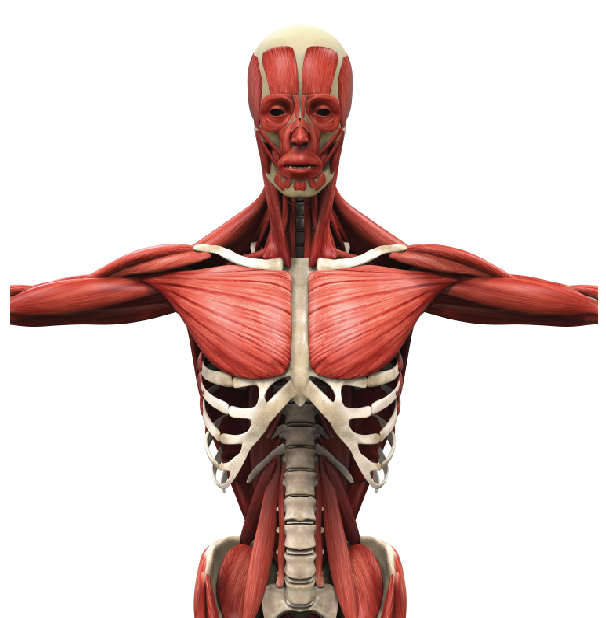 ​Muscles (skeletal muscles) usually connect to at least 2 bones and span 1 movable joint. 
In this way, skeletal muscle moves the bones to allow for movement of the body. 
Without skeletal muscles, there would NO conscious, purposeful movement!
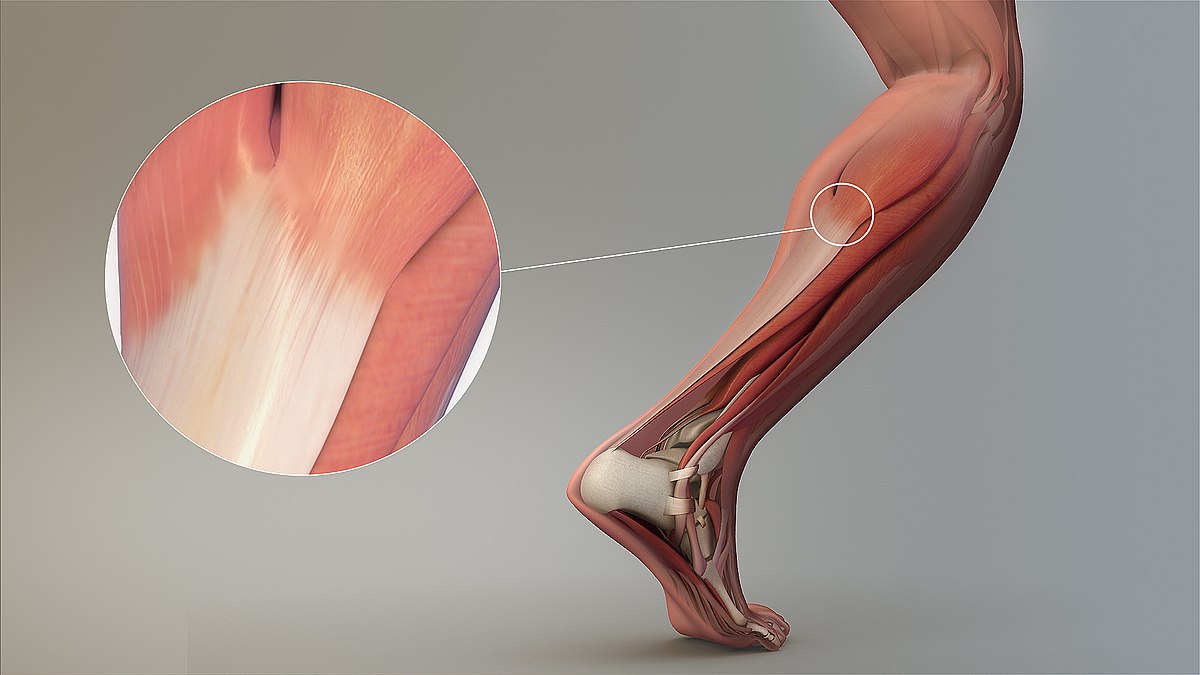 Skeletal muscles attach to at least 2 bones, and span one movable joint. 
The way that these muscles attach to the bones of your body, is through TENDONS.
TENDONS
Origins and Insertions
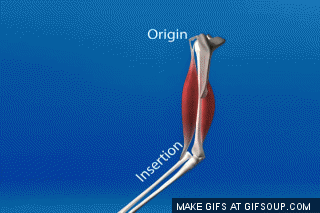 The origin is the attachment site that remains relatively "fixed in space" during muscle contraction
The insertion is the attachment site that moves quite a bit during muscle contraction. 
The insertion moves toward the origin during muscle contraction.​
Origins and Insertions
Origins and Insertions
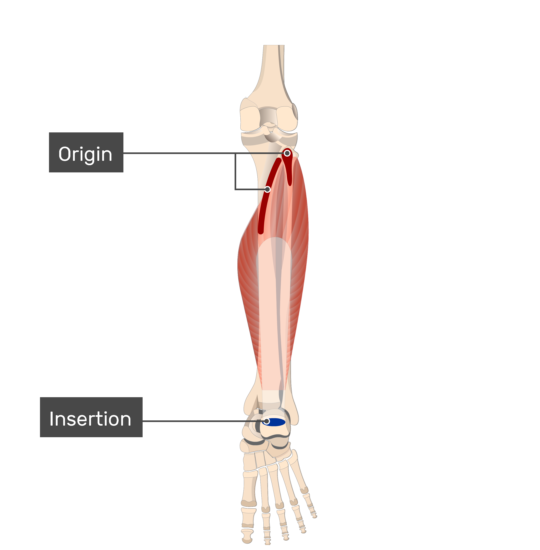 Typically, when we contract a muscle, one of the bones the muscle attaches to moves a lot, while the other bone(s) the muscle attaches to remains relatively "fixed" in space.
​The origin is the attachment site that remains relatively "fixed in space" during muscle contraction
The insertion is the attachment site that moves quite a bit during muscle contraction.
Origins and Insertions
The insertion is usually at the distal end, or the end that is further away from the body's center of mass (or the heart), of the muscle.
The origin is usually at the more proximal, or closer to the body's center of mass, relative to the insertion.
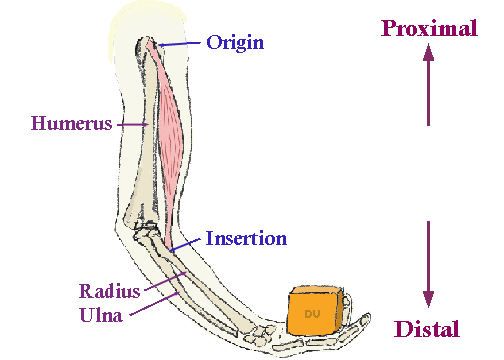 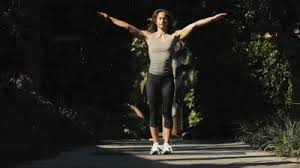 Circumduction can be defined as a conical movement of a limb extending from the joint at which the movement is controlled.
Circumduction
Circumduction
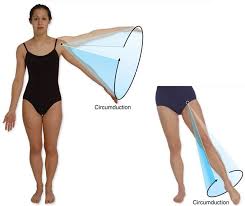 Circumduction can be defined as a conical movement of a limb extending from the joint at which the movement is controlled.
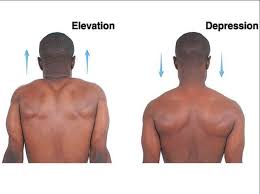 Elevation refers to movement in a superior direction 

Depression refers to movement in an inferior direction
Elevation and Depression
Protraction and Retraction
Protraction describes an anterior movement occurring in the transverse plane (anterolateral movements). 
Retraction describes a posterior movement occurring in the transverse plane (anteroposterior movements).
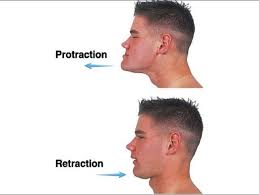 Abduction and Adduction
Abduction and adduction are two terms that are used to describe movements towards or away from the midline of the body.
Abduction is a movement away from the midline 
Adduction is a movement towards the midline.
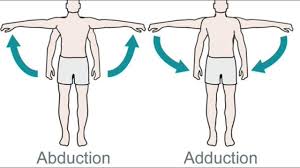 Abduction and Adduction
Abduction and adduction are two terms that are used to describe movements towards or away from the midline of the body.
Abduction is a movement away from the midline 
Adduction is a movement towards the midline.
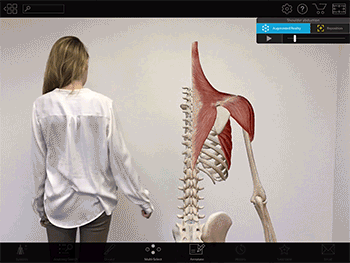 Abduction and Adduction
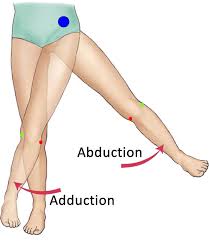 Adduction of the hip squeezes the legs together.
Abduction of the legs brings the legs apart.
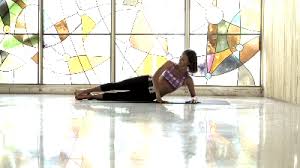 Adduction of the hip squeezes the legs together.
Abduction of the legs brings the legs apart.
Abduction and Adduction
Shoulder Adduction
Abduction and Adduction of the digits
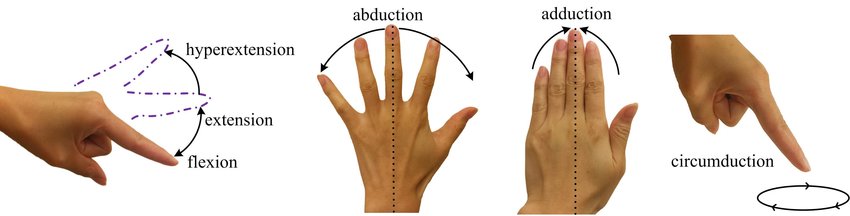 In fingers and toes, the midline used is not the midline of the body, but of the hand and foot respectively. 

Therefore, abducting the fingers spreads them out, while adducting brings them together.
Abduction and Adduction of the digits
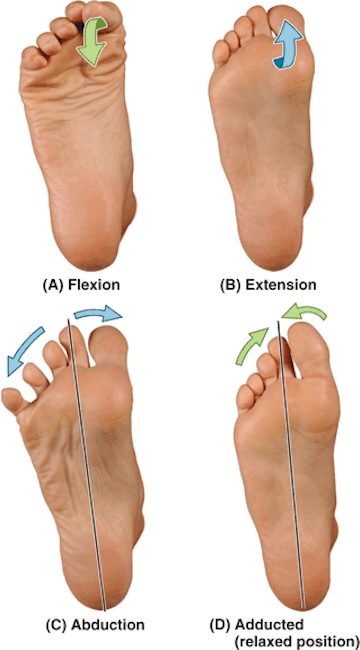 In fingers and toes, the midline used is not the midline of the body, but of the hand and foot respectively. 

Therefore, abducting the fingers spreads them out, while adducting brings them together.
Flexion and Extension
Flexion and extension are movements that occur in the sagittal plane. They refer to increasing and decreasing the angle between two body parts:
Flexion refers to a movement that decreases the angle between two body parts. 
Flexion at the elbow is decreasing the angle between the ulna and the humerus. When the knee flexes, the ankle moves closer to the buttock, and the angle between the femur and tibia gets smaller.
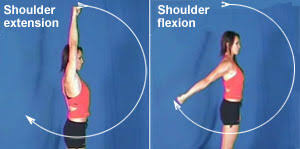 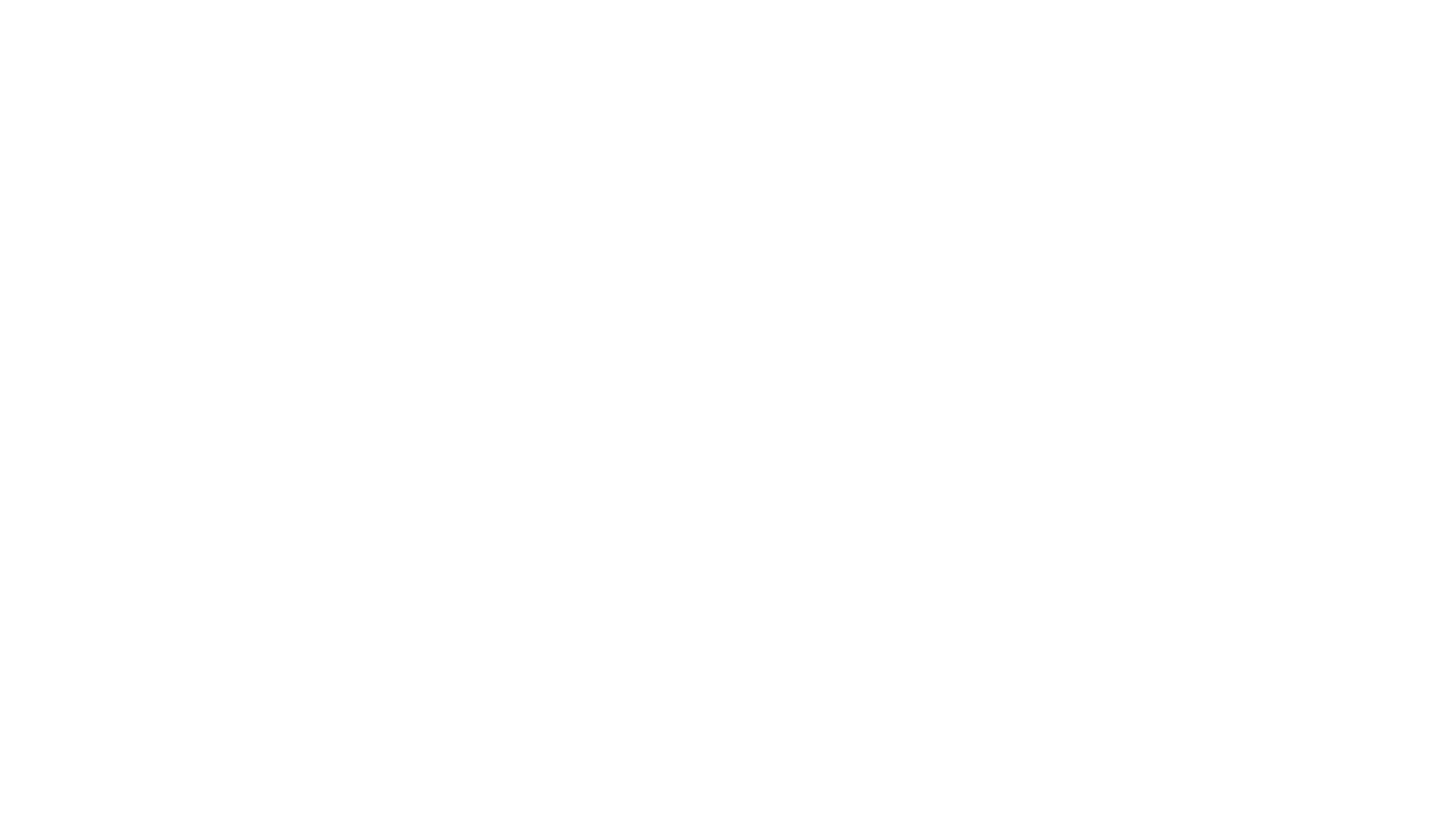 Flexion and Extension
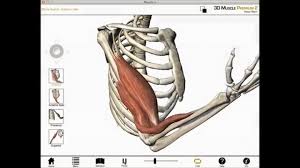 Flexion at the elbow is decreasing the angle between the ulna and the humerus.
Knee Flexion
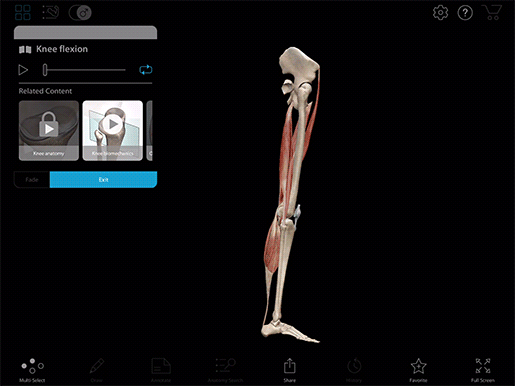 When the knee flexes, the ankle moves closer to the buttock, and the angle between the femur and tibia gets smaller.
Flexion and Extension
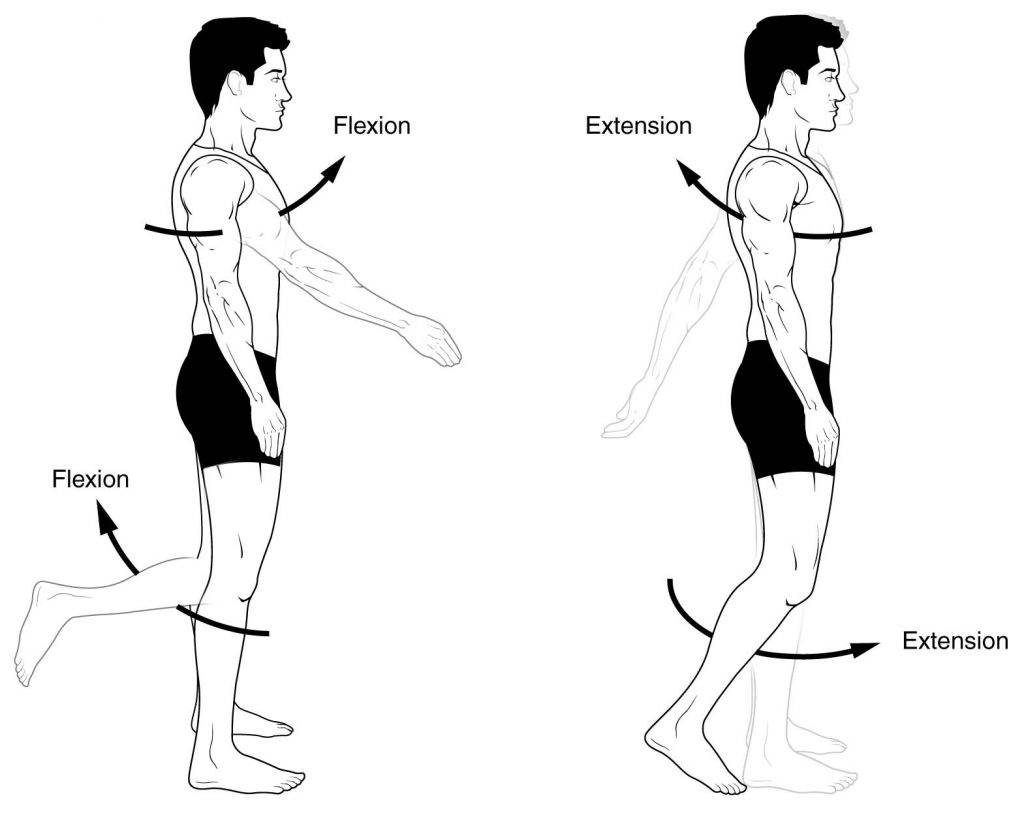 Extension refers to a movement that increases the angle between two body parts. 
Extension at the elbow is increasing the angle between the ulna and the humerus. 
Extension of the knee straightens the lower limb.
Flexion and Extension of the Head
Head Flexion – the movement of the neck that moves the head posteriorly in anatomical position.
Wrist Extension – the movement of the neck that moves the head anteriorly in anatomical position.
Shoulder Flexion and Extension
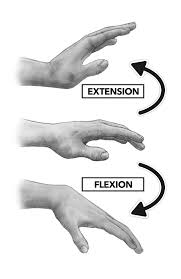 Flexion and Extension of the Wrist
Wrist Flexion – the movement of the wrist that moves the hand posteriorly in anatomical position. 

Wrist Extension – the movement of the wrist that moves the hand anteriorly in anatomical position.
Flexion and Extension
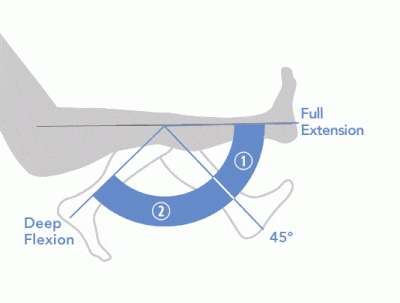 Flexion is the action of decreasing the angle of a joint

Extension is the action of increasing the angle of the joint
Flexion and Extension
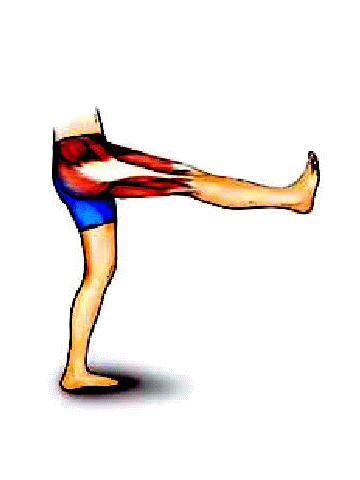 Hip extension is when the leg is moved posteriorly. This motion increases the angle of the joint relative to the anterior surface of the body in anatomical position.
Flexion and Extension
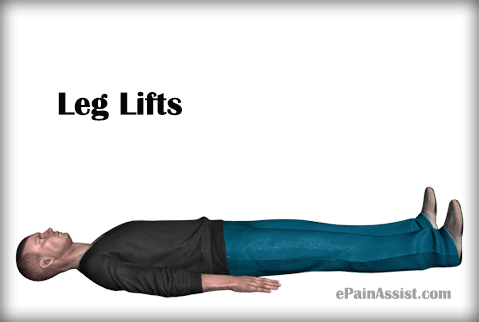 HIP FLEXION - when the leg is moved anterior to the body, this action decreases the angle of the hip joint relative to the anterior surface of the body in anatomical position. This action flexes the hip joint.
Flexion and Extension
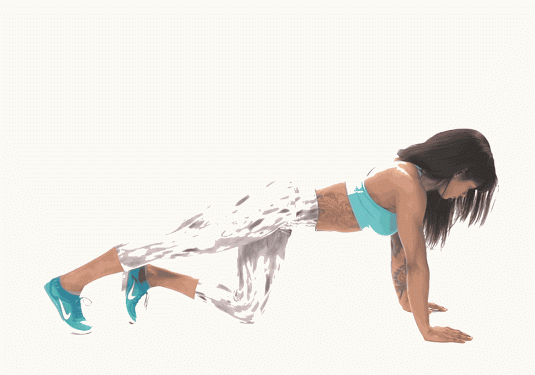 HIP EXTENSION - Hip extension is when the leg is moved posteriorly. This motion increases the angle of the joint relative to the anterior surface of the body in anatomical position.
Flexion and Extension
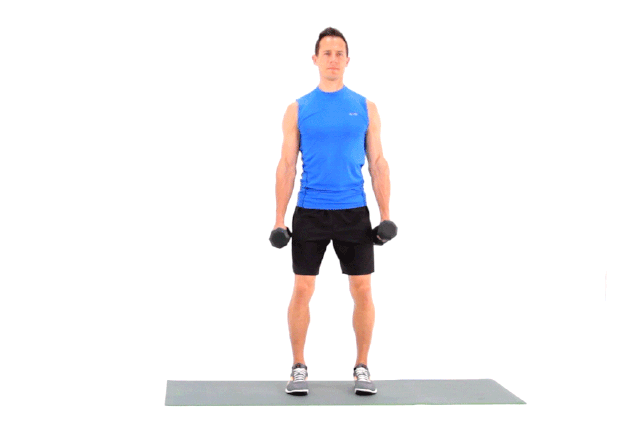 Shoulder Flexion - FLEXION - when the arm is moved anterior to the body, this action decreases the angle of the shoulder joint relative to the anterior surface of the body in anatomical position. This action flexes the shoulder joint.
Flexion and Extension of the Trunk
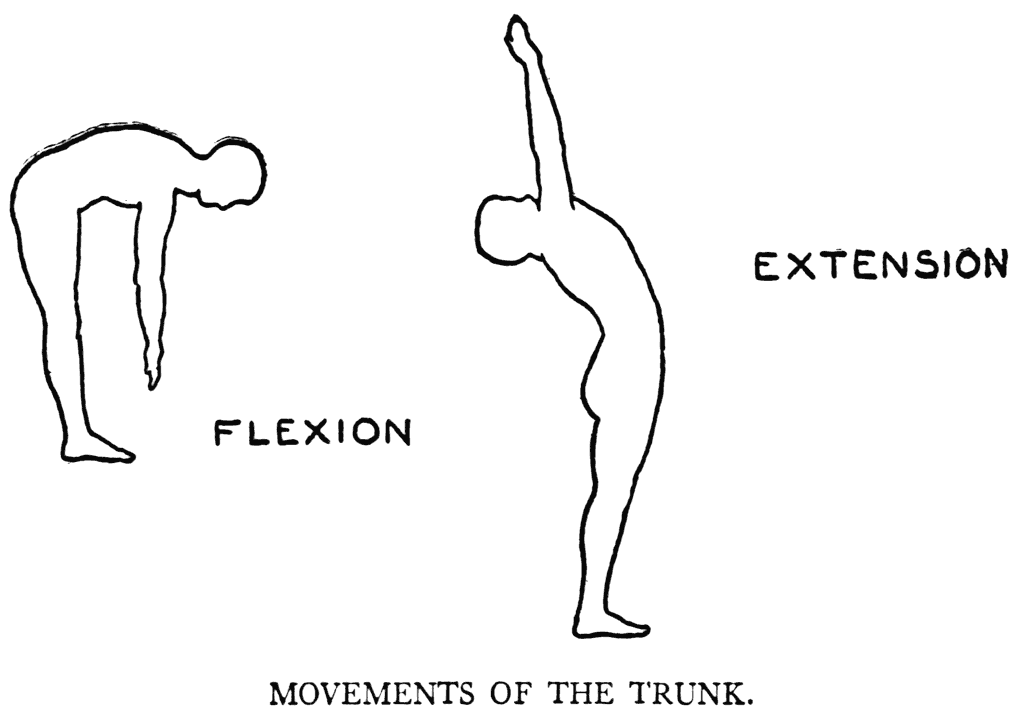 Leaning forward to touch the toes, is considered flexion of the torso or trunk. Leaning backward is considered extension of the torso or trunk.
Flexion and Extension of the Toes
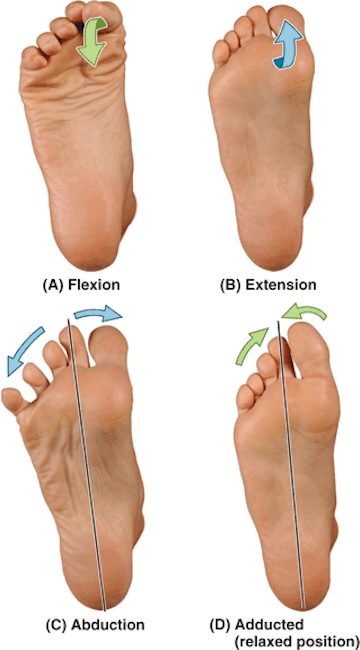 Toe Flexion – curling of the toes
Toe Extension – pulling the toes back toward the tibia
Flexion and Extension of the Fingers
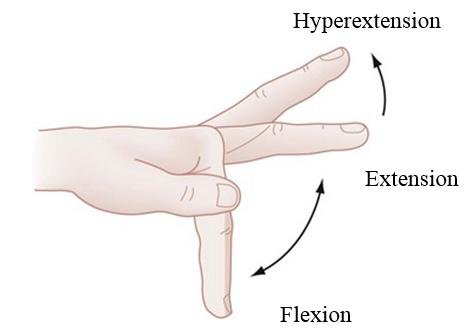 Finger Flexion – movement of the fingers that moves the finger in the ANTERIOR direction from anatomical position. 
Finger Extension – movement of the fingers that moves the finger in the POSTERIOR direction from anatomical position.
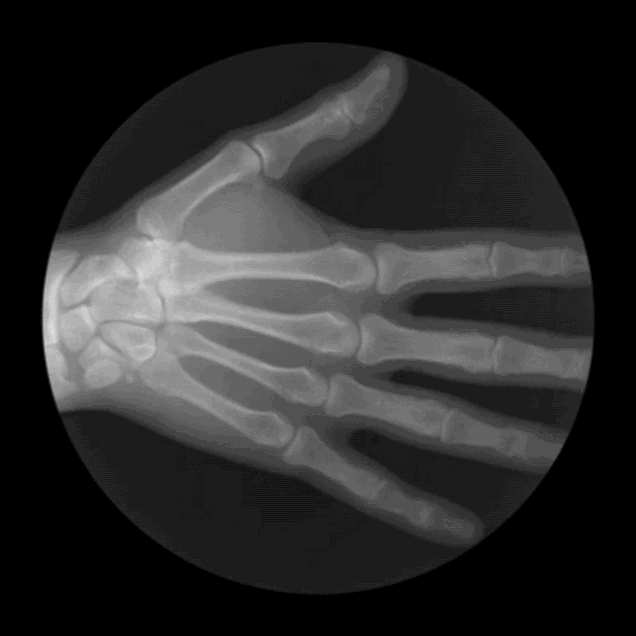 Flexion and Extension of the Fingers
Forming a fist, or bending the fingers is considered flexion of the digits.
Rotation
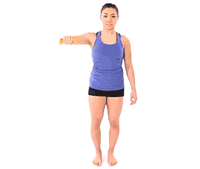 Rotational motion may occur at a number of different types of joints.
Rotation
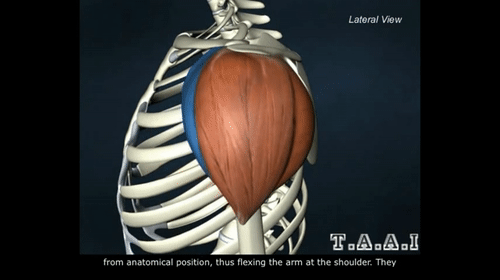 When rotational motion occurs at a ball-and-socket joint, such as the hip or shoulder joint, the rotational movement can be described as internal rotation or external rotation.
Internal rotation would be the rotational motion of a limb that is directed TOWARD the midline of the body
External rotation would be the rotational motion of a limb that is directed AWAY FROM the midline of the body.
Medial and Lateral Rotation
Medial and lateral rotation describe movement of the limbs around their long axis:
Medial rotation is a rotational movement towards the midline. It is sometimes referred to as internal rotation. 
Lateral rotation is a rotating movement away from the midline. This is in the opposite direction to the movements described above.
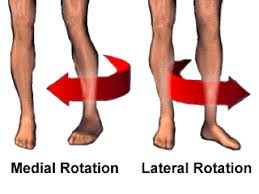 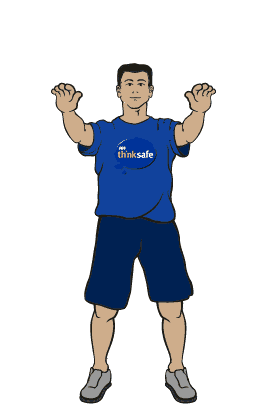 Rotation
Rotational motion may occur at a number of different types of joints.
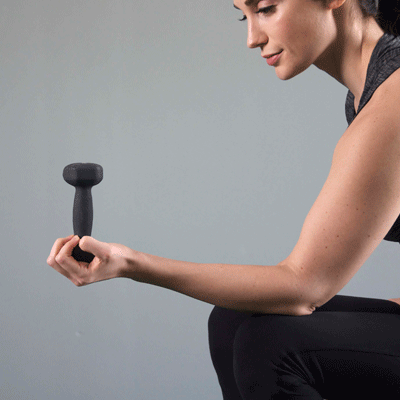 Rotation
Rotational motion may occur at a number of different types of joints.
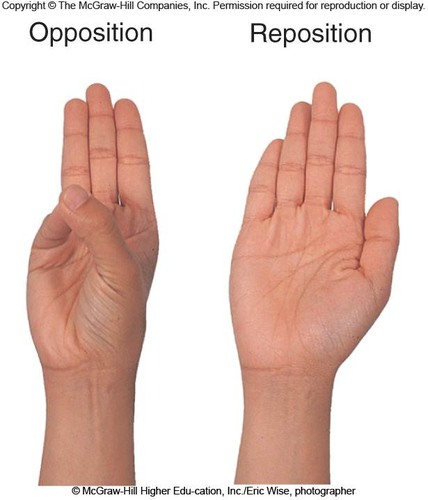 Opposition and Reposition
Opposition brings the thumb and little finger together.
Reposition is a movement that moves the thumb and the little finger away from each other, effectively reversing opposition.
Rotation
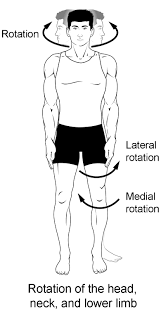 Rotation of the head and neck or torso, is not considered to be either medial or lateral rotation.
Inversion and eversion are movements which occur at the ankle joint, referring to the rotation of the foot around its long axis.

Inversion involves the movement of the sole towards the median plane – so that the sole faces in a medial direction.

Eversion involves the movement of the sole away from the median plane – so that the sole faces in a lateral direction.
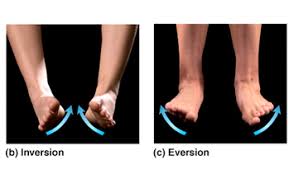 Inversion and Eversion
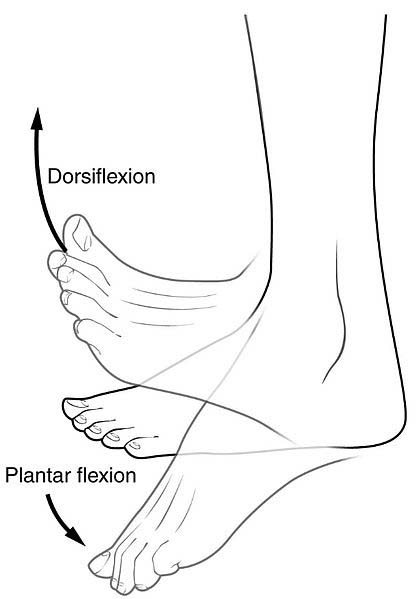 Dorsiflexion and Plantarflexion
Dorsiflexion and plantarflexion are terms used to describe movements at the ankle. 
Dorsiflexion refers to flexion at the ankle, so that the foot points more superiorly. 
Plantarflexion refers extension at the ankle, so that the foot points inferiorly. Similarly there is a term for the hand, which is palmar flexion.
Pronation and Supination
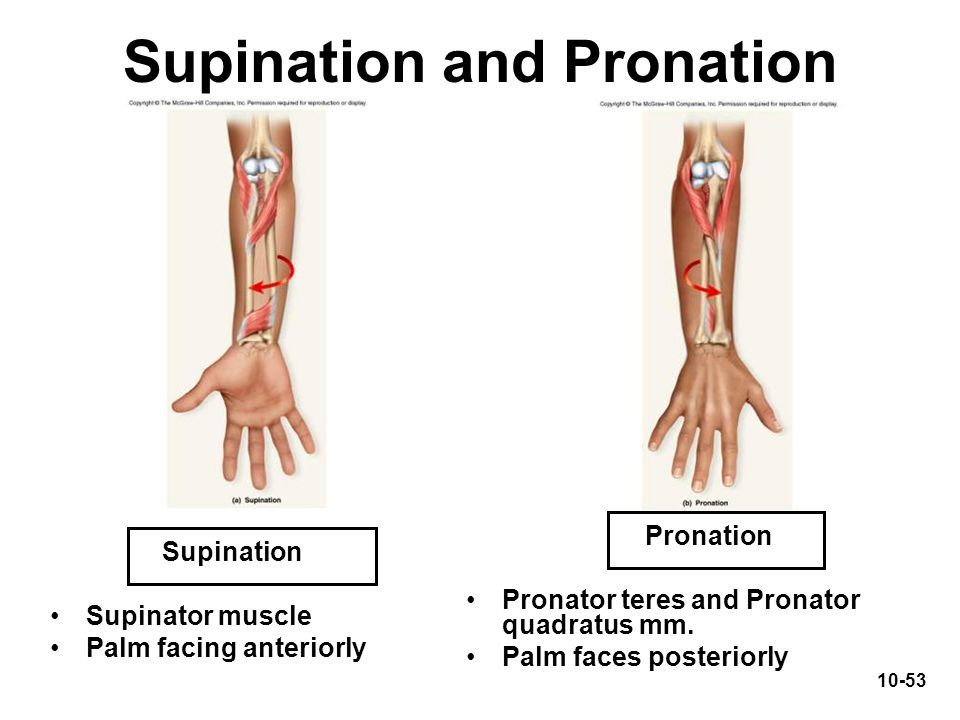 Pronation and supination are a pair of unique movements possible only in the forearms and hands, allowing the human body to flip the palm either face up or face down.
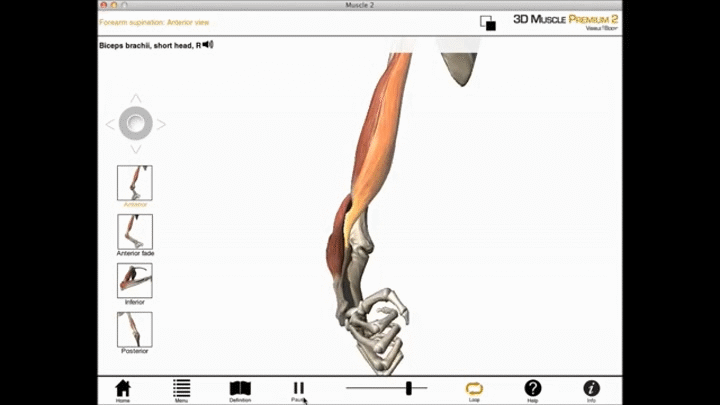 Pronation and supination are a pair of unique movements possible only in the forearms and hands, allowing the human body to flip the palm either face up or face down.
Pronation and Supination
functional groups
Muscle action
Sometimes muscles are named for the movement they produce. 
For example, you may see action words such as 
Flexor
Extensor
Adductor
The action of a muscle
The action of a muscle can be inferred by the position of the muscle relative to the joint it crosses.
A muscle that crosses on the anterior side of a joint produces flexion.
Marieb Human Anatomy & Physiology: Tenth Edition
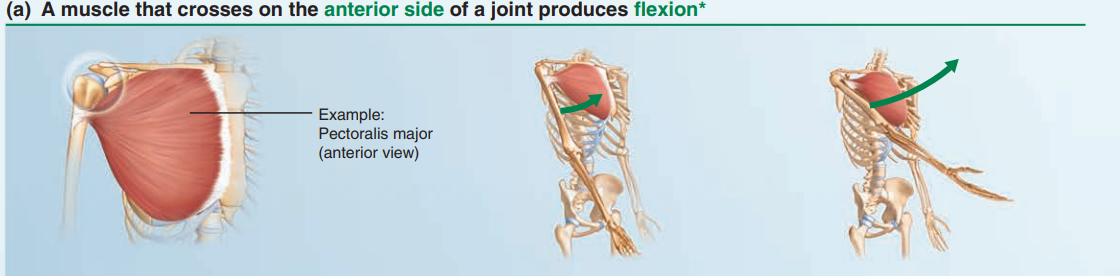 These generalities do not apply to the knee and ankle
The action of a muscle
The action of a muscle can be inferred by the position of the muscle relative to the joint it crosses.
A muscle that crosses on the posterior side of a joint produces extension.
Marieb Human Anatomy & Physiology: Tenth Edition
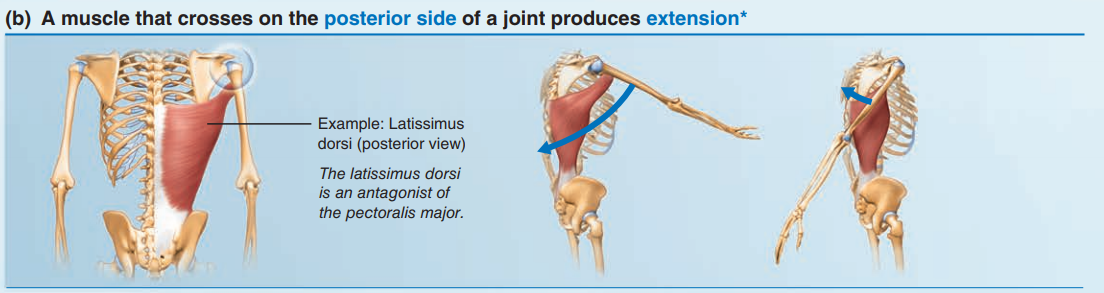 These generalities do not apply to the knee and ankle
The action of a muscle
The action of a muscle can be inferred by the position of the muscle relative to the joint it crosses.
A muscle that crosses on the lateral side of a joint produces abduction.
These generalities do not apply to the knee and ankle
Marieb Human Anatomy & Physiology: Tenth Edition
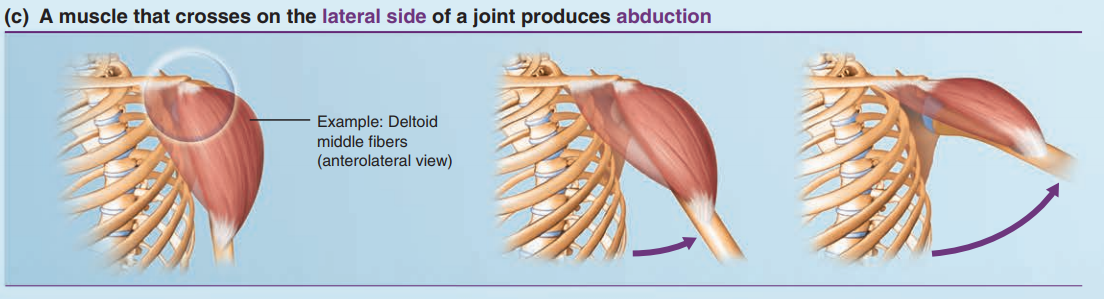 The action of a muscle
The action of a muscle can be inferred by the position of the muscle relative to the joint it crosses.
A muscle that crosses on the medial side of a joint produces adduction.
These generalities do not apply to the knee and ankle
Marieb Human Anatomy & Physiology: Tenth Edition
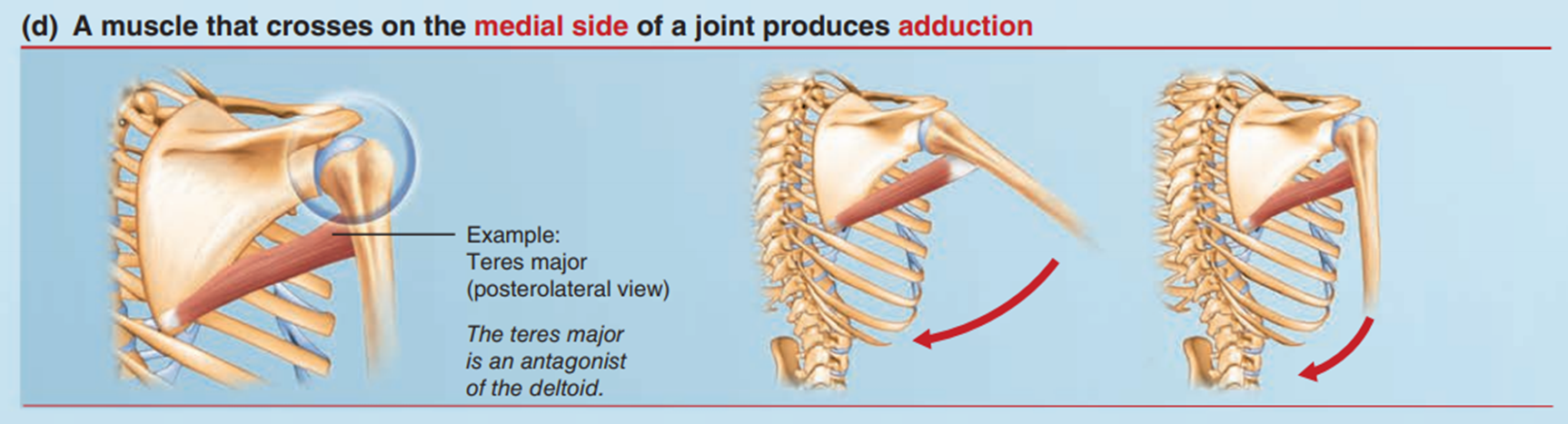 These generalities do not apply to the knee and ankle because the lower limb is rotated during development. 
The muscles that cross these joints posteriorly produce flexion, and those that cross anteriorly produce extension.
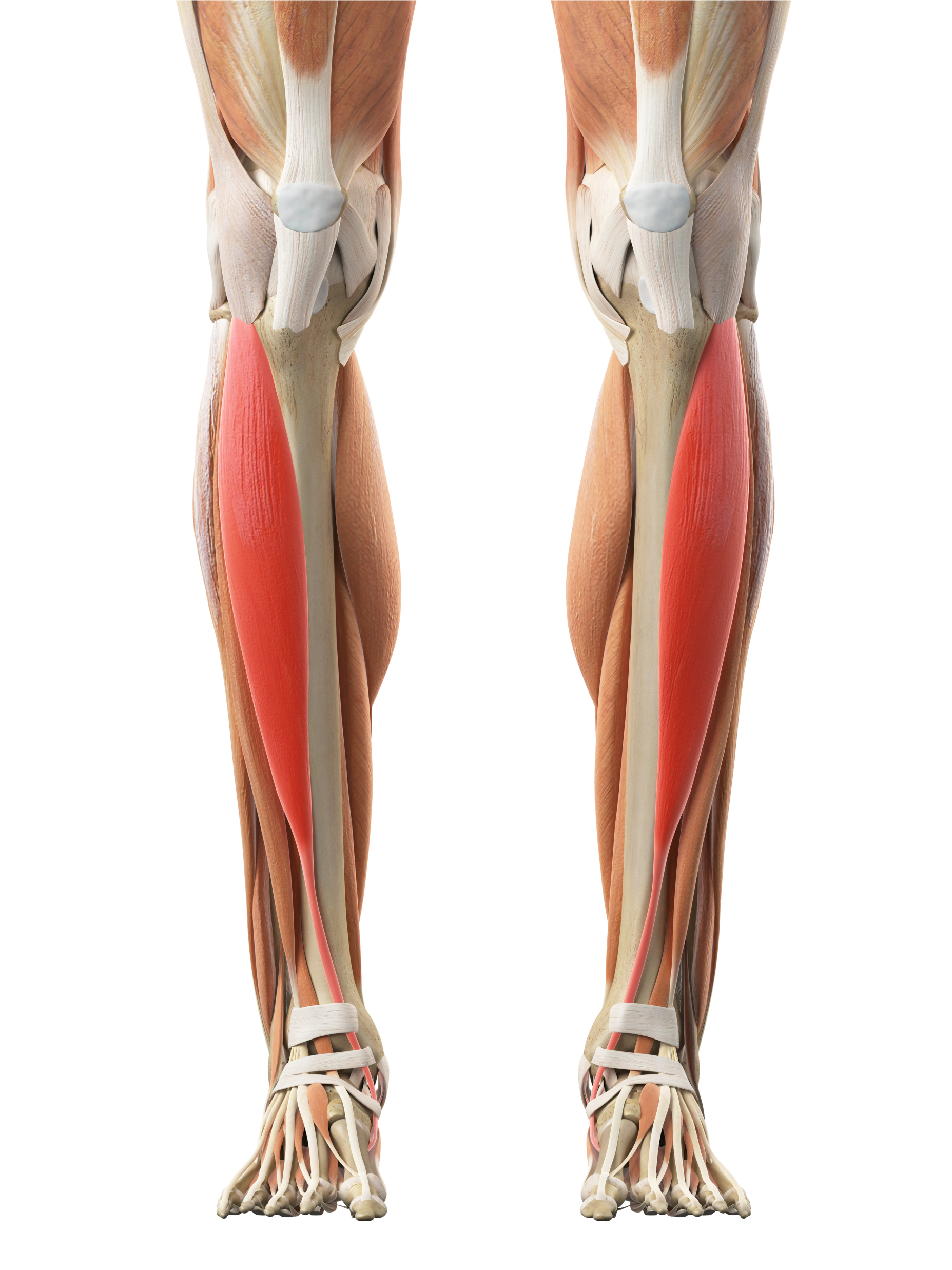 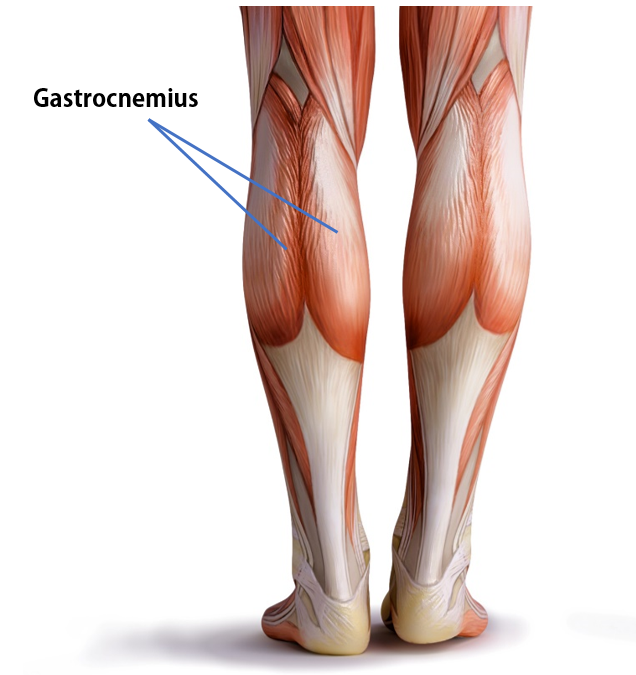 Fascicle arrangements help determine muscle shape and force.
Fascicle arrangements vary, resulting in muscles with different morphologies and functions. 
The most common patterns of fascicle arrangement are 
Circular
Convergent
Parallel
Pennate
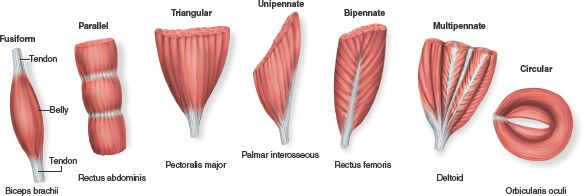 Circular  
found at external body openings
When muscle contracts, it closes.
Known as sphincters which means (“squeezers”). 
Examples are the orbicularis muscles surrounding the eyes and the mouth.
Fascicle Arrangements
Fascicle Arrangements
Convergent
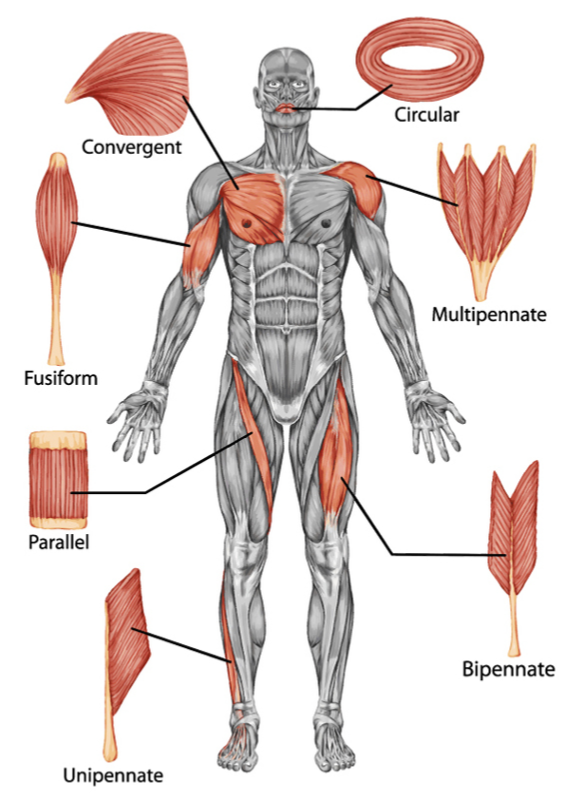 A convergent muscle has a broad origin, and its fascicles converge toward a single tendon of insertion. 
Such a muscle is triangular or fan shaped like the pectoralis major muscle of the anterior thorax.
Fascicle Arrangements
Parallel
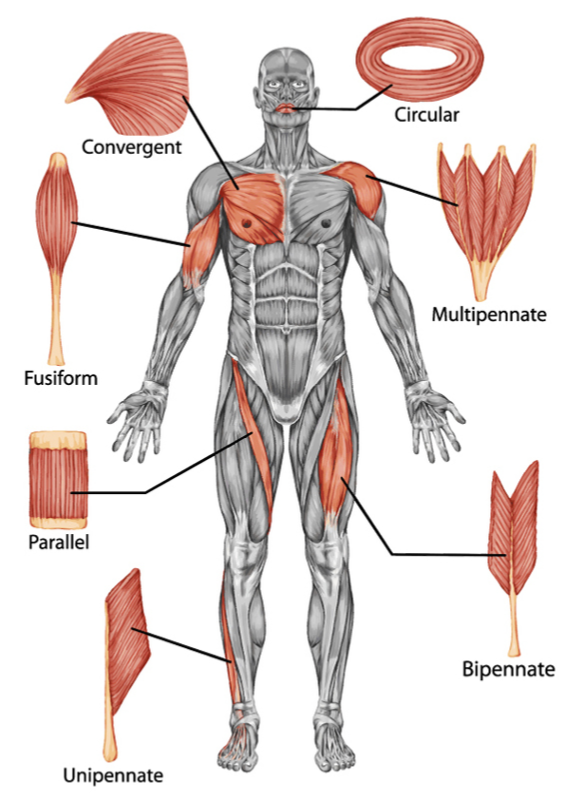 May be “straplike” 
Example = sartorius muscle
Fascicle Arrangements
Pennate
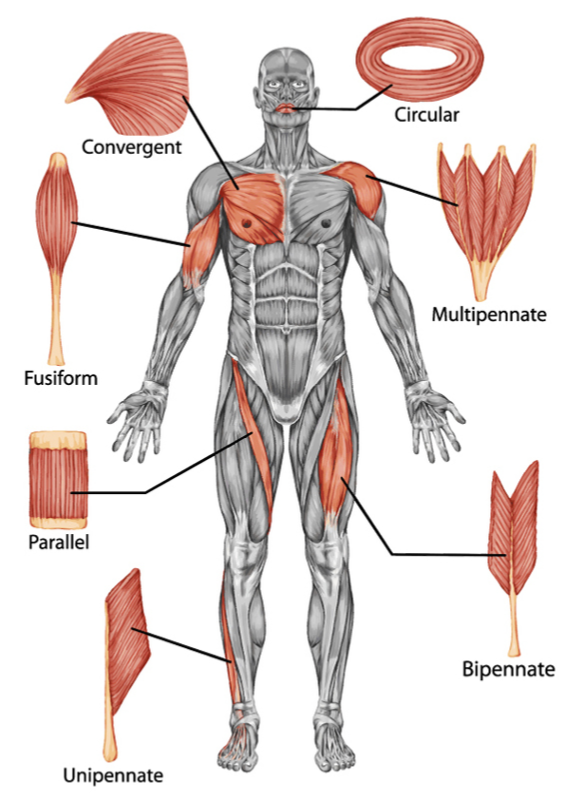 Penna means “feather”
the fascicles are short and they attach obliquely to a central tendon that runs the length of the muscle.
Fascicle Arrangements
Pennate
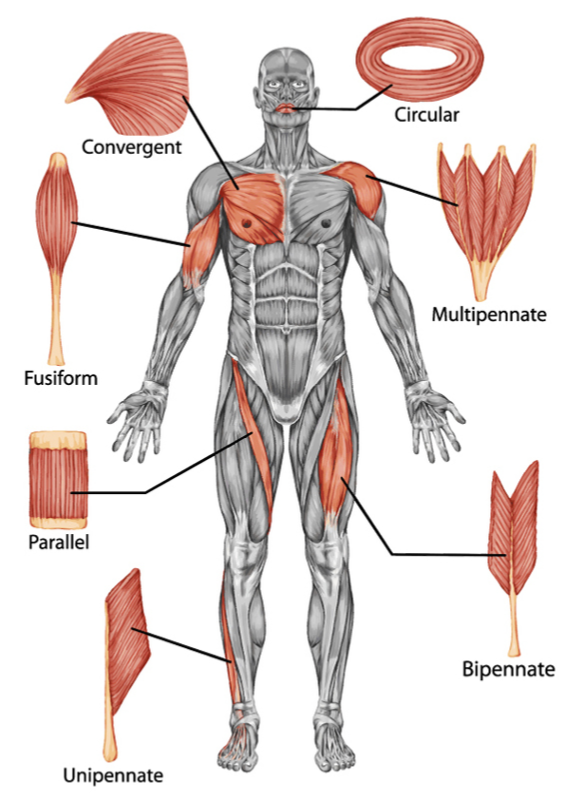 Pennate muscles come in three forms:
Unipennate, in which the fascicles insert into only one side of the tendon, as in the extensor digitorum longus muscle of the leg.
Fascicle Arrangements
Pennate
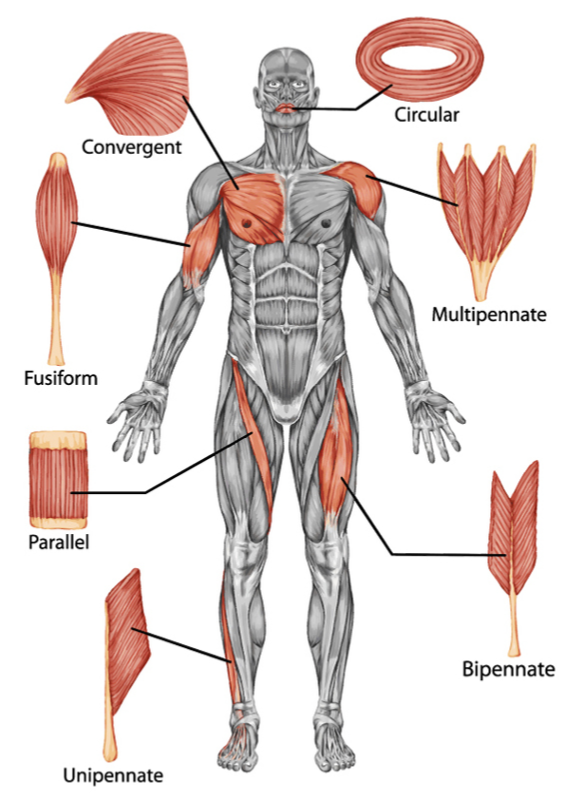 Pennate muscles come in three forms:
Bipennate, in which the fascicles insert into the tendon from opposite sides so the muscle looks like a feather. 
The rectus femoris of the thigh is bipennate.
Fascicle Arrangements
Pennate
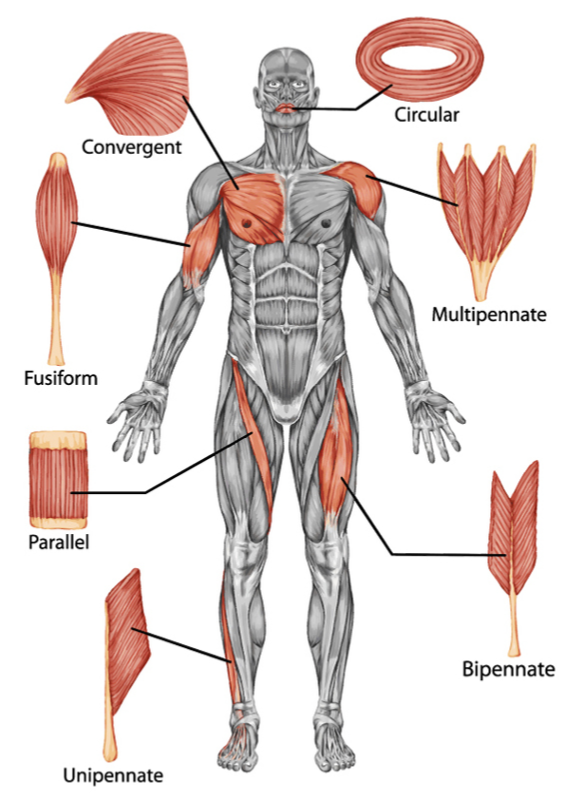 Pennate muscles come in three forms:
Multipennate, which looks like many feathers side by side, with all their quills inserted into one large tendon. 
The deltoid muscle, which forms the roundness of the shoulder, is multipennate.
Action of the SCM
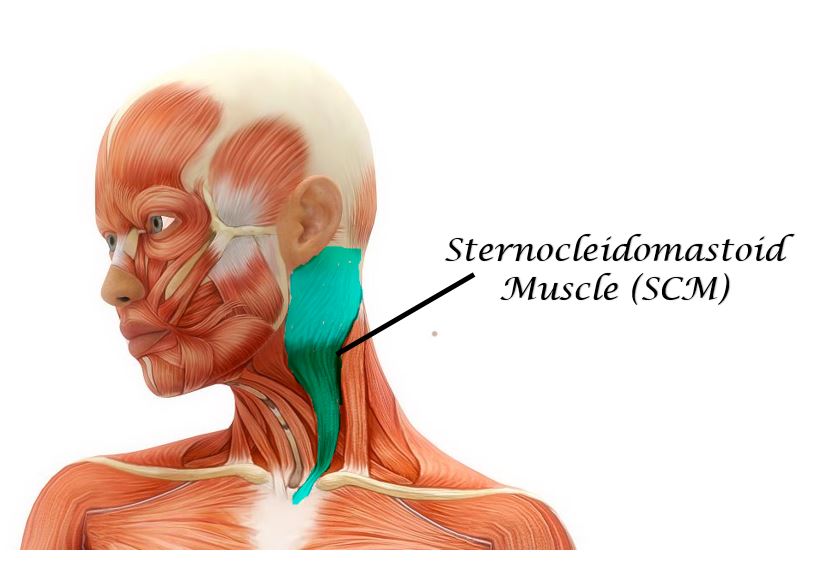 Flexes and laterally rotates the head
Action of the External intercostals
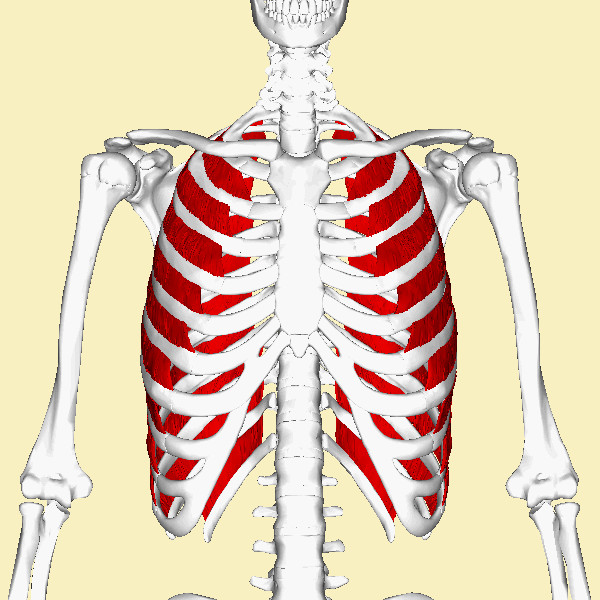 pull ribs toward one another to elevate rib cage; aid in inspiration; synergists of diaphragm
Internal intercostals
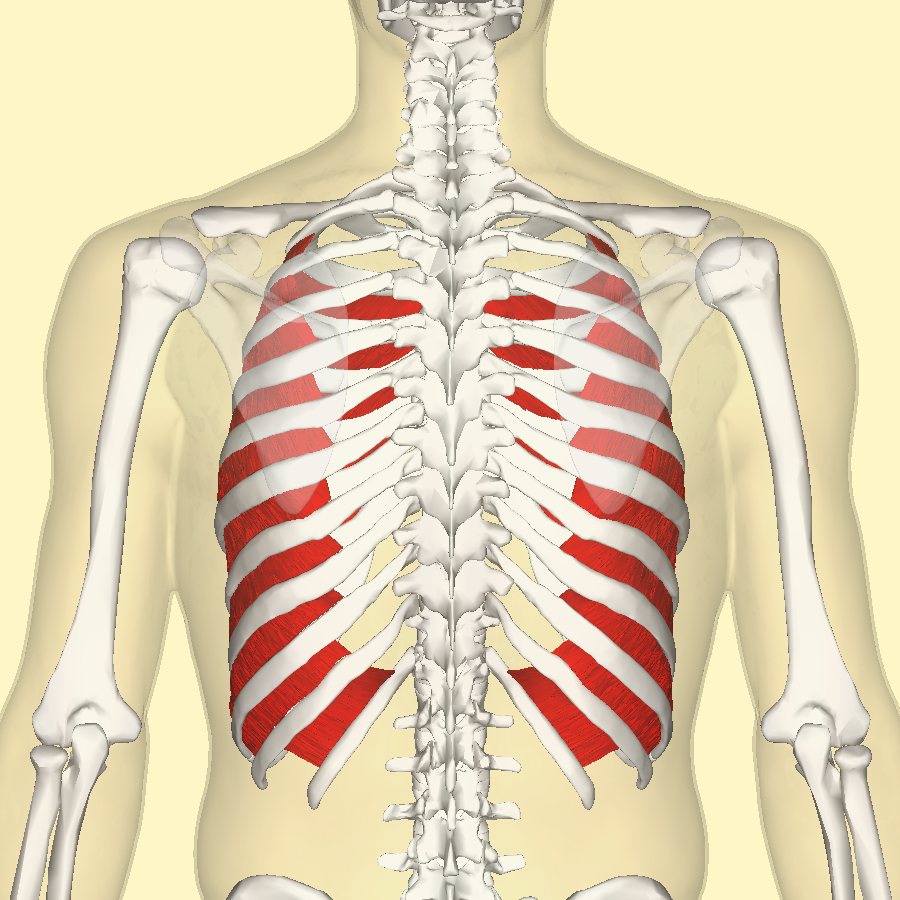 draw ribs together and depress rib cage; aid forced expiration; antagonistic to external intercostals
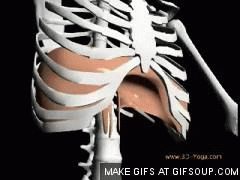 Diaphragm
Prime mover of inspiration; flattens on contraction,
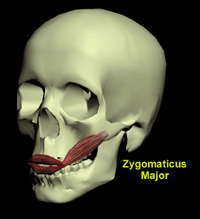